«Использование элементов  ИКТ- в работе 
учителя- логопеда  , как способ повышения  мотивации учащихся к усвоению общеобразовательной программы  в условиях ФГОС.
Учитель-логопед  МБОУ  СОШ №3  Гиагинского р-на 
Дмитрачкова 
Светлана Петровна.
Скажи мне ,и я забуду, покажи мне, и я запомню, дай мне действовать самому, и я научусь.                                                 Сократ.
Актуальность темы
Коррекция недостатков устной и письменной речи учащихся требует систематических занятий, отнимает много сил и времени у детей.
У учащихся  наблюдается  снижение интереса к обучению, нежелание посещать дополнительные занятия, повышение утомляемости.
Чтобы заинтересовать учащихся нужны нестандартные подходы, индивидуальные программы развития ВПФ. 
Подача материала на логопедическом занятии должна быть другой, более индивидуализированной, чем на уроке в классе и  компьютерные технологии помогают решить эту задачу.
www.logoped.ru
Цели применения информационных технологий на логопункте:
•повышение учебной мотивации учащихся и эффективности усвоения ими знаний, умений и навыков;
•интенсификация работы с результатами логопедических мониторинговых исследований, повышение качества делопроизводства.
Цели применения информационных технологий на логопункте:
•повышение учебной мотивации учащихся и эффективности усвоения ими знаний, умений и навыков;
•интенсификация работы с результатами логопедических мониторинговых исследований, повышение качества                        делопроизводства.
о
Цели применения информационных технологий на логопункте:
•повышение учебной мотивации учащихся и эффективности усвоения ими знаний, умений и навыков;
•интенсификация работы с результатами логопедических мониторинговых исследований, повышение качества делопроизводства.
Цели применения информационных технологий на логопункте:
•повышение учебной мотивации учащихся и эффективности усвоения ими знаний, умений и навыков;
•интенсификация работы с результатами логопедических мониторинговых исследований, повышение качества делопроизводства.
Цели применения информационных технологий на логопункте:
•повышение учебной мотивации учащихся и эффективности усвоения ими знаний, умений и навыков;
•интенсификация работы с результатами логопедических мониторинговых исследований, повышение качества делопроизводства.
Цели применения информационных технологий на логопункте:
•повышение учебной мотивации учащихся и эффективности усвоения ими знаний, умений и навыков;
•интенсификация работы с результатами логопедических мониторинговых исследований, повышение качества делопроизводства.
Задачи:
•исследовать рынок компьютерных обучающих и коррекционных программ и технологий;
•отобрать программы, наиболее приемлемые в логопедической работе;
•разработать демонстрационные материалы для использования в коррекционных программах;
•создать базу данных речевого развития учащихся начальной школы;
•разработать контрольно-измерительные материалы для мониторинга развития навыков письма и чтения;
•разработать электронно-информационную среду («Речевая карта») для фиксирования результатов измерений и динамики развития речевых способностей обучающихся на логопункте
ИКТ-технологии позволяют осуществить:
Самооценивание 
Взаимооценивание
Независимая оценка (компьютер)
Оценка работы учителем-логопедом
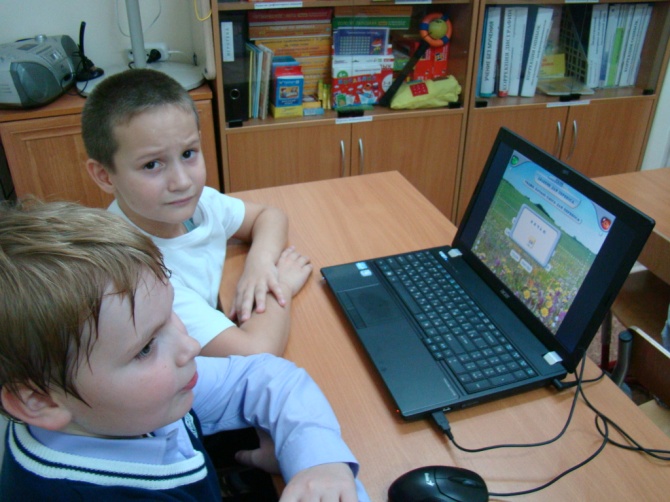 www.logoped.ru
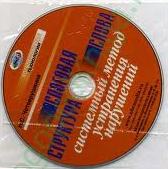 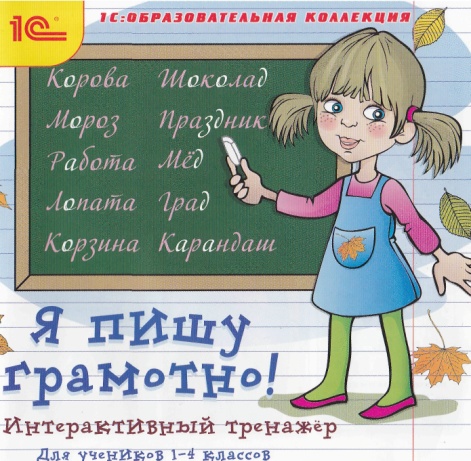 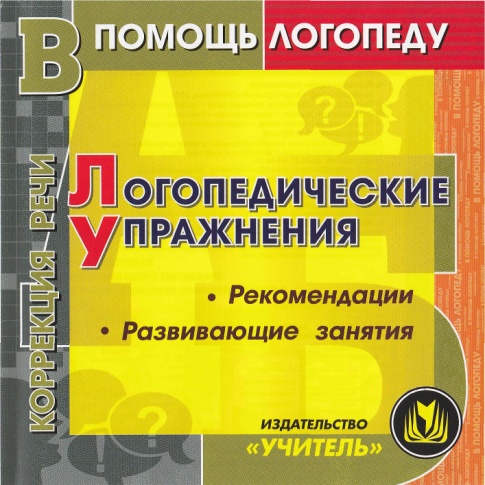 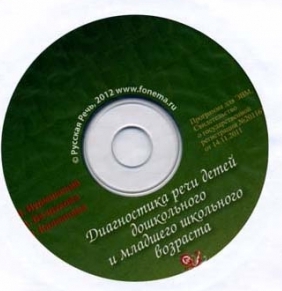 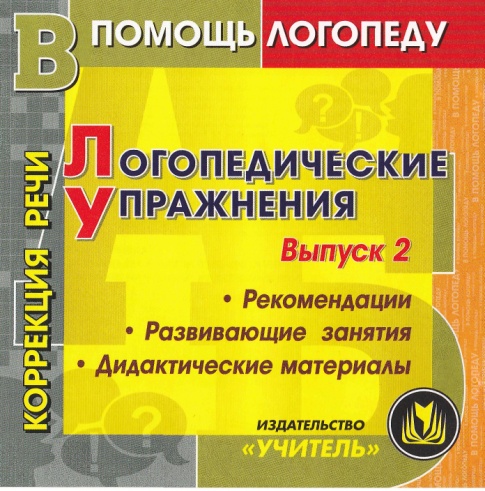 www.logoped.ru
ИКТ – технологии в коррекции звукопроизношения
Мультимедийные пособия направлены на формирование:
 просодических компонентов речи
 слухового восприятия (ритм)
 звукового анализа и синтеза
 развитие навыков правильного произношения(звук, слог, слово)
 связной речи (самостоятельно выстраивать предложение)
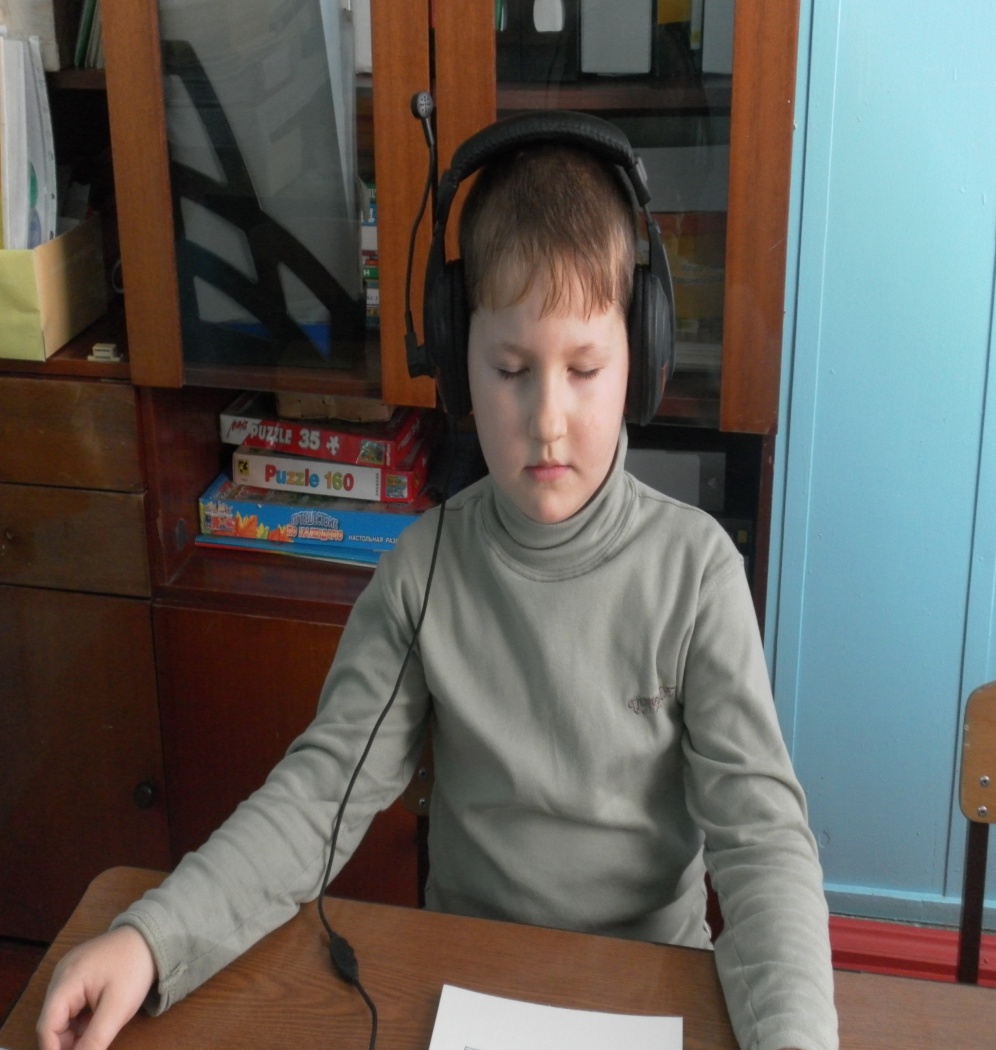 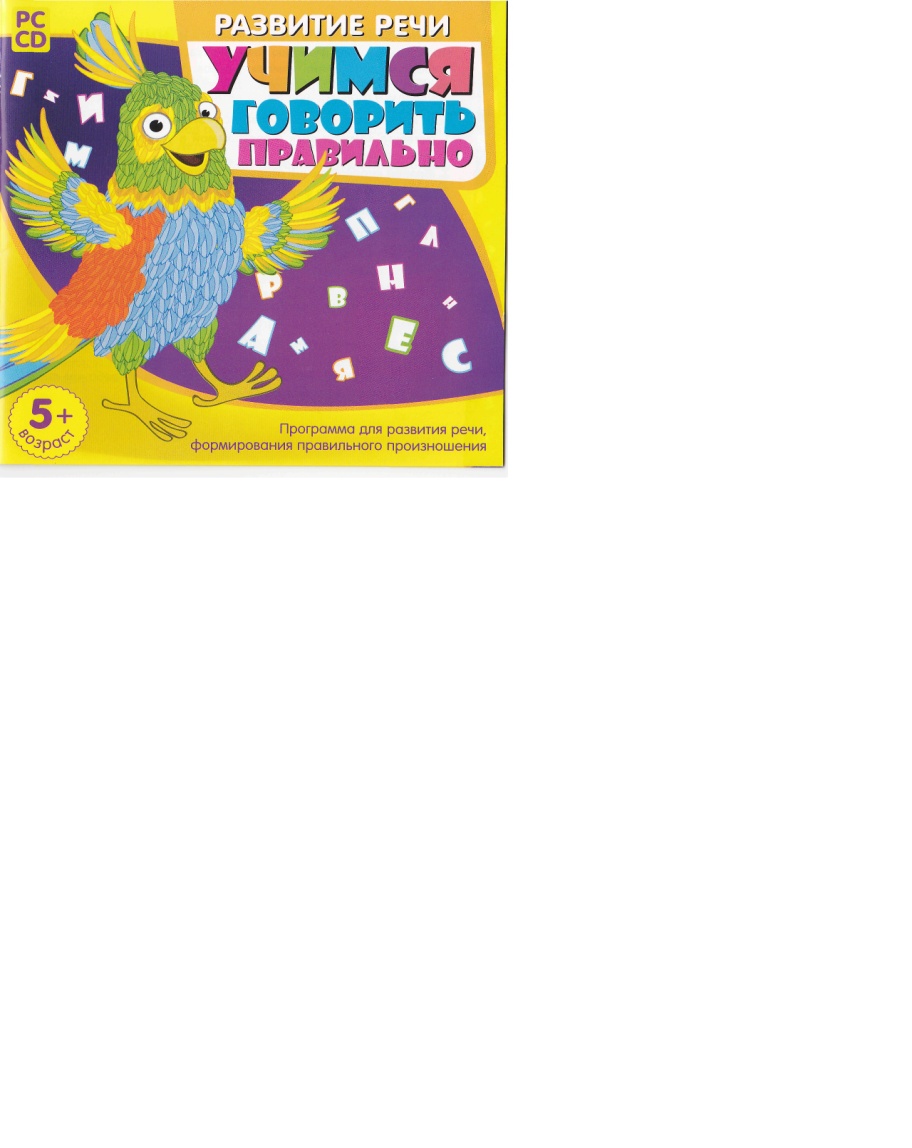 www.logoped.ru
Преимущества использования мультимедийных ресурсов на логопедических занятиях:
обеспечение психологического комфорта на занятиях;  
повышение мотивации для преодоления трудностей в речи учащихся;
 развитие ВПФ: восприятия, внимания,памяти  и мышления способом повышения уровня наглядности;
совершенствование навыков ориентировки в пространстве, развитие артикуляционной и мелкой моторики рук;
всестороннее развитие речи;
личностное развитие учашихся в социуме;
повышение качества обучения и работоспособности учащихся с ограниченными возможностями здоровья.
www.logoped.ru
Дидактический материал для оценки уровня речевого развития детей
Звукопроизношение
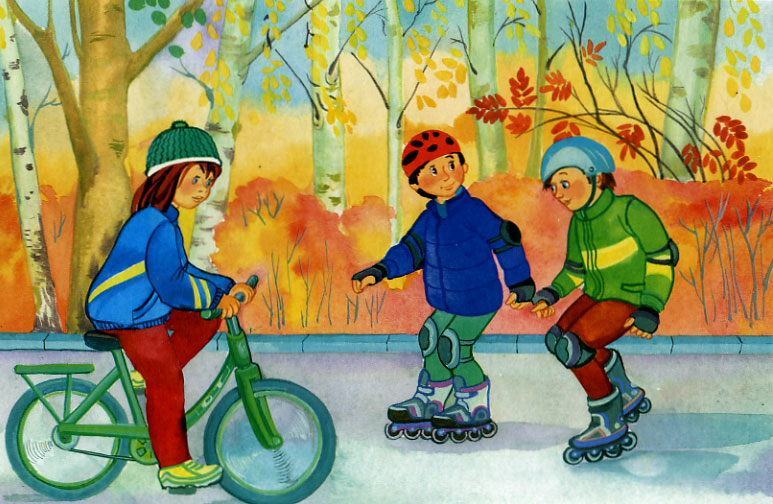 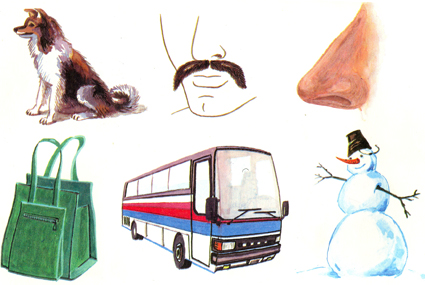 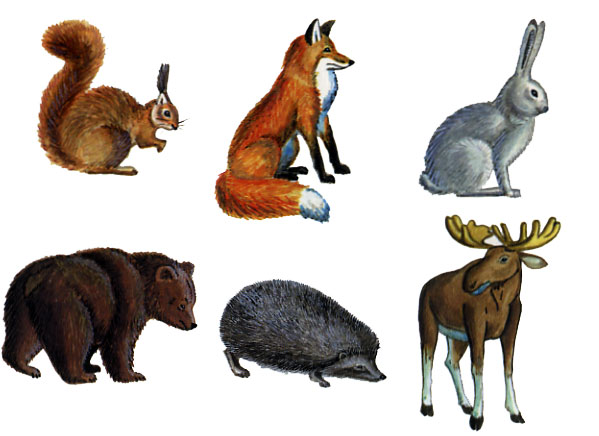 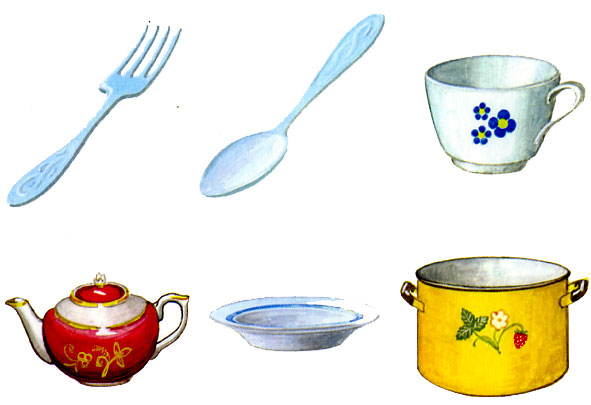 Использование презентации на фронтальных занятиях
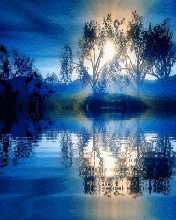 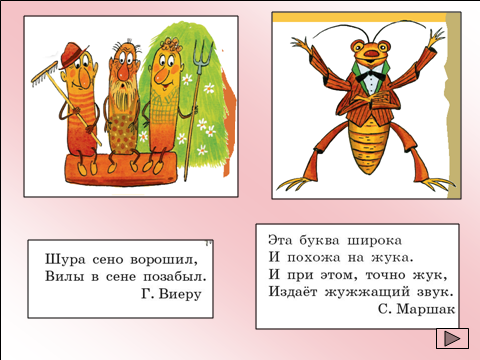 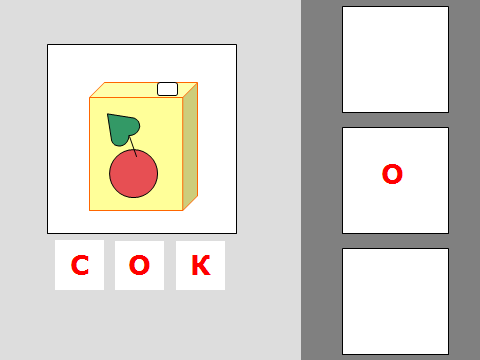 Использование интерактивной доски на логопедических занятиях позволяет:
повышать качество обучения учащихся –логопадов.
развивать ВПФ  (память, восприятие, внимание, мышление) способом повышения уровня наглядности;
развивать  мелкую, крупную и артикуляционную моторику, навыки пространственной ориентации, точность движений рук;
увеличивать работоспособность и повышать мотивацию при профилактике и коррекции речевых нарушений;
создать психологический комфорт на коррекционно – развивающих занятиях.
.
www.logoped.ru
Использование интерактивной доски  в коррекционно-развивающей работе логопеда помогает решать следующие задачи:
Образовательные: развивать навыки языкового анализа и синтеза; расширять и активизировать словарный запас; формировать грамматический строй речи; развивать связную речь и орфографическую зоркость.
Коррекционные: развивать индивидуальные способности учащихся в речевой деятельности; развивать психические процессы, а так же мелкую и общую моторику.
Воспитательные: воспитание инициативности, сотрудничества, доброжелательности, ответственности.
www.logoped.ru
Основные достоинства при работе с интерактивной доской :
Наглядность, развитие образного мышления.
Доступность и простоту влияния (управления) на динамические модели заданных процессов, что улучшает их понимание.
Включение двигательной памяти при изучении нового материала.
Не испачканные мелом руки и одежду при работе у доски.
Культуру работы с объектами цифровой информации и графическими интерфейсами.
Примерные задания для работы на интерактивной доске во время логопедических занятий
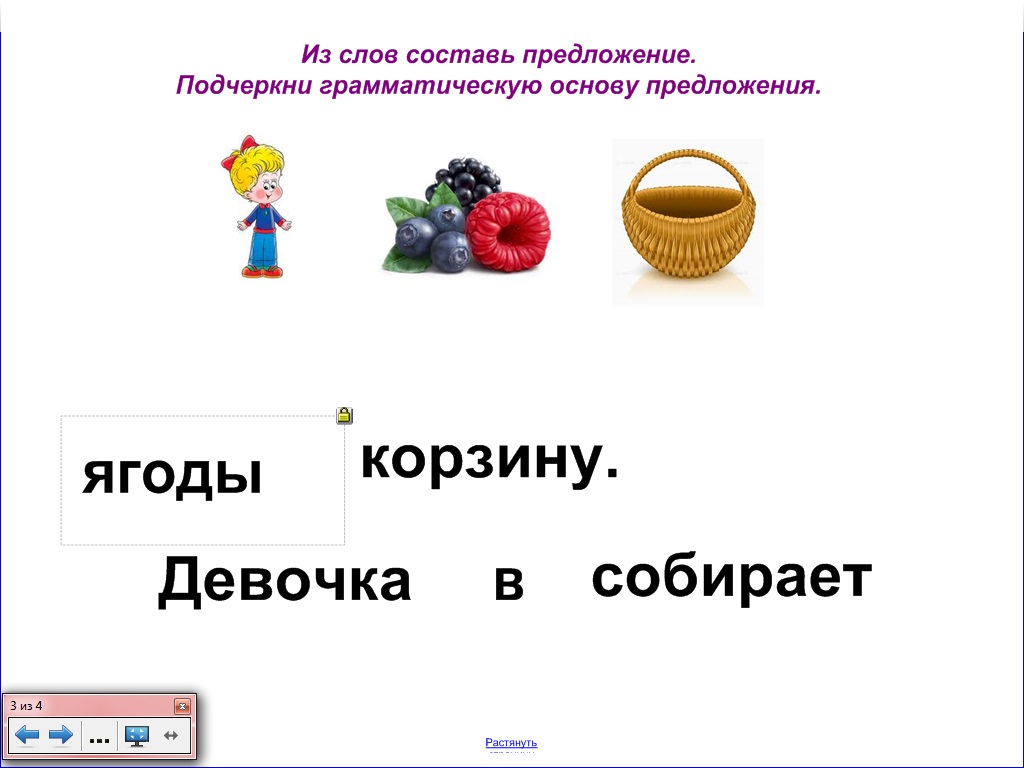 www.logoped.ru
Допиши словечко!
Машина бабушка жарит вкусные… .
На лужайке шалил непослушный  ... . 
На дорожке, у окошка квакала  ... .
Весь день лил проливной  ... .
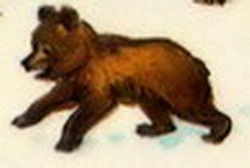 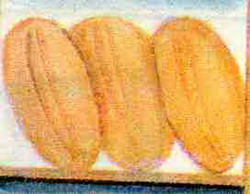 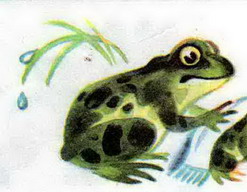 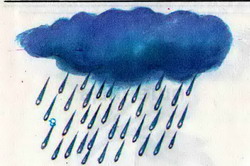 Здоровьесбережение
Санитарно – гигиенические требования к работе с компьютером
 (4.19. СанПин 2.4.1. 2660-10):
Детям младшего школьного возраста допустимо проводить у экрана компьютера не более 15-20 минут;
Учащиеся при работе за компьютером должны сидеть правильно, это  поможет не допустить лишней перегрузки:
- стул должен быть со спинкой;
- клавиатура и мышь должны располагаться так, чтобы предплечья рук лежали на столе;
- глаза должны быть на уровне середины или 2/3 экрана монитора;
- расстояние от глаз до экрана монитора не должно быть менее 60-70 см;
- источники освещения в комнате не должны вызывать блики на экране.
Целесообразно во время и после занятия проводить динамические паузы,     прежде всего, гимнастику для глаз.
www.logoped.ru
Выводы:
1. Диагностирование учащихся с помощью ИКТ позволяет более объективно и дифференцированно оценить их речевые возможности;
2. Система приемов дифференцированного и индивидуального (компьютерного) коррекционного воздействия, в сочетании с традиционными средствами, составляет основу методической технологии логопедической работы с применением компьютерных программ;
3. Результаты обучения детей свидетельствуют о том, что специальные приемы компьютерно - опосредованного логопедического воздействия оптимизируют процесс коррекции звукопроизношения, устной и письменной речи, что в целом содействуют гармонизации развития личности.
www.logoped.ru
Недостаточно только получить знания; надо найти им приложение.Недостаточно только желать; надо делать!Иоганн Вольфганг Гёте.